Sandra Yeye Mesang
Student of the first course in Grodno State Agrarian University (Management)
TRIBAL WEARS.
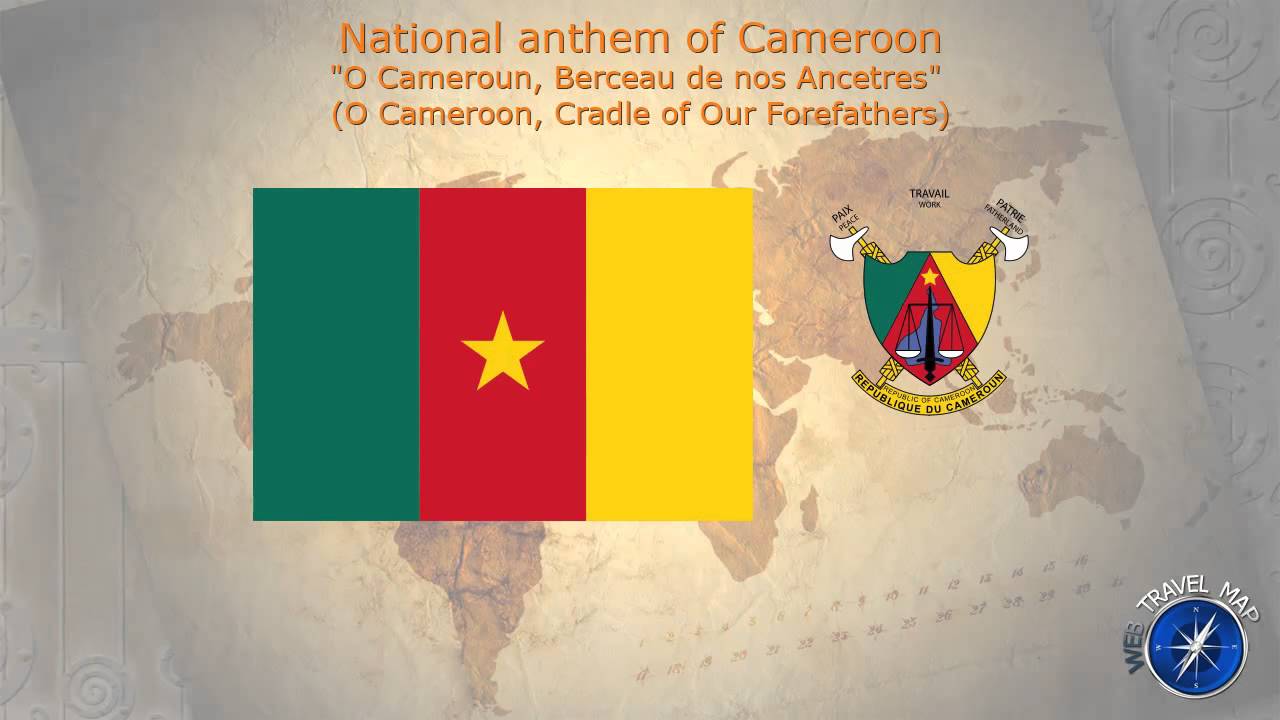 (Republic of Cameroon)
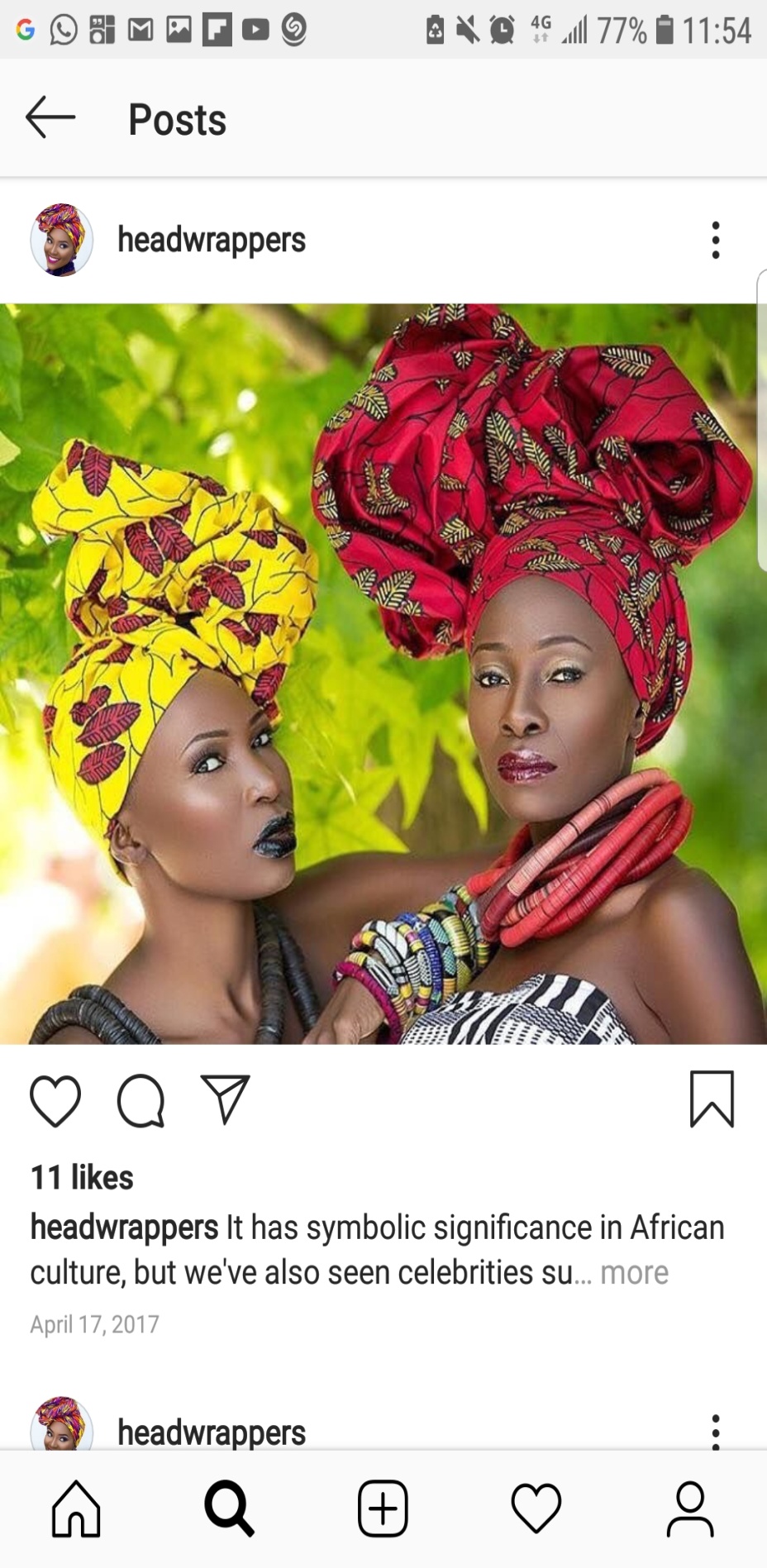 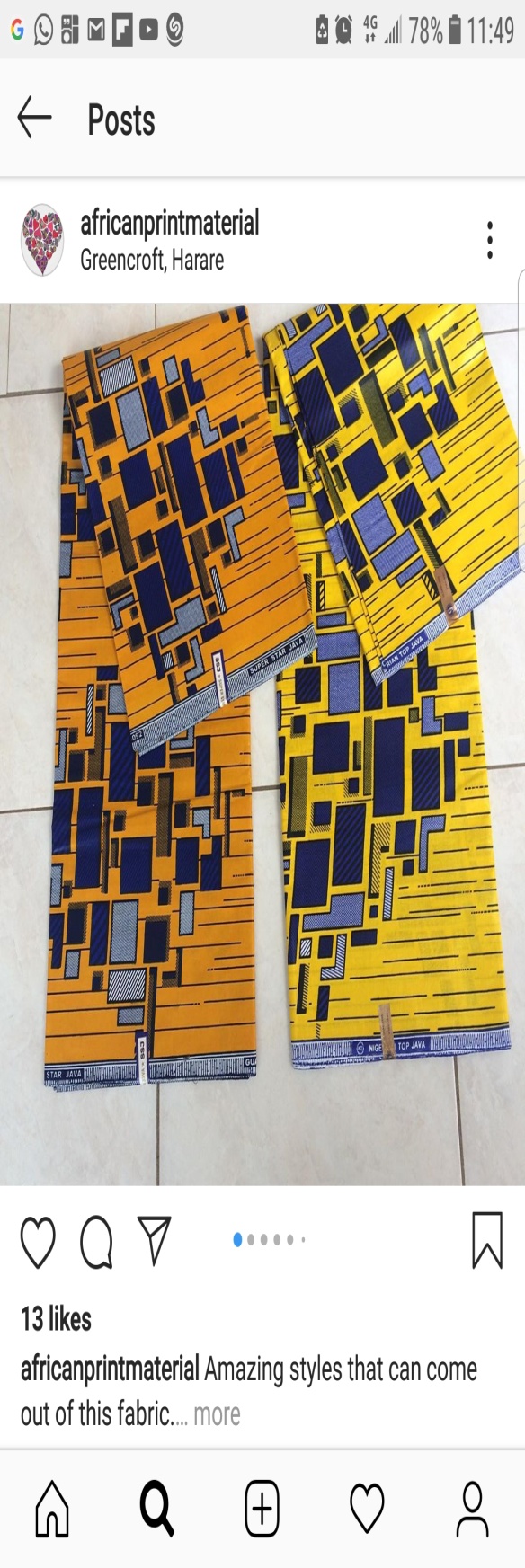 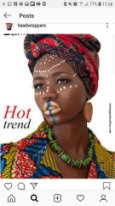 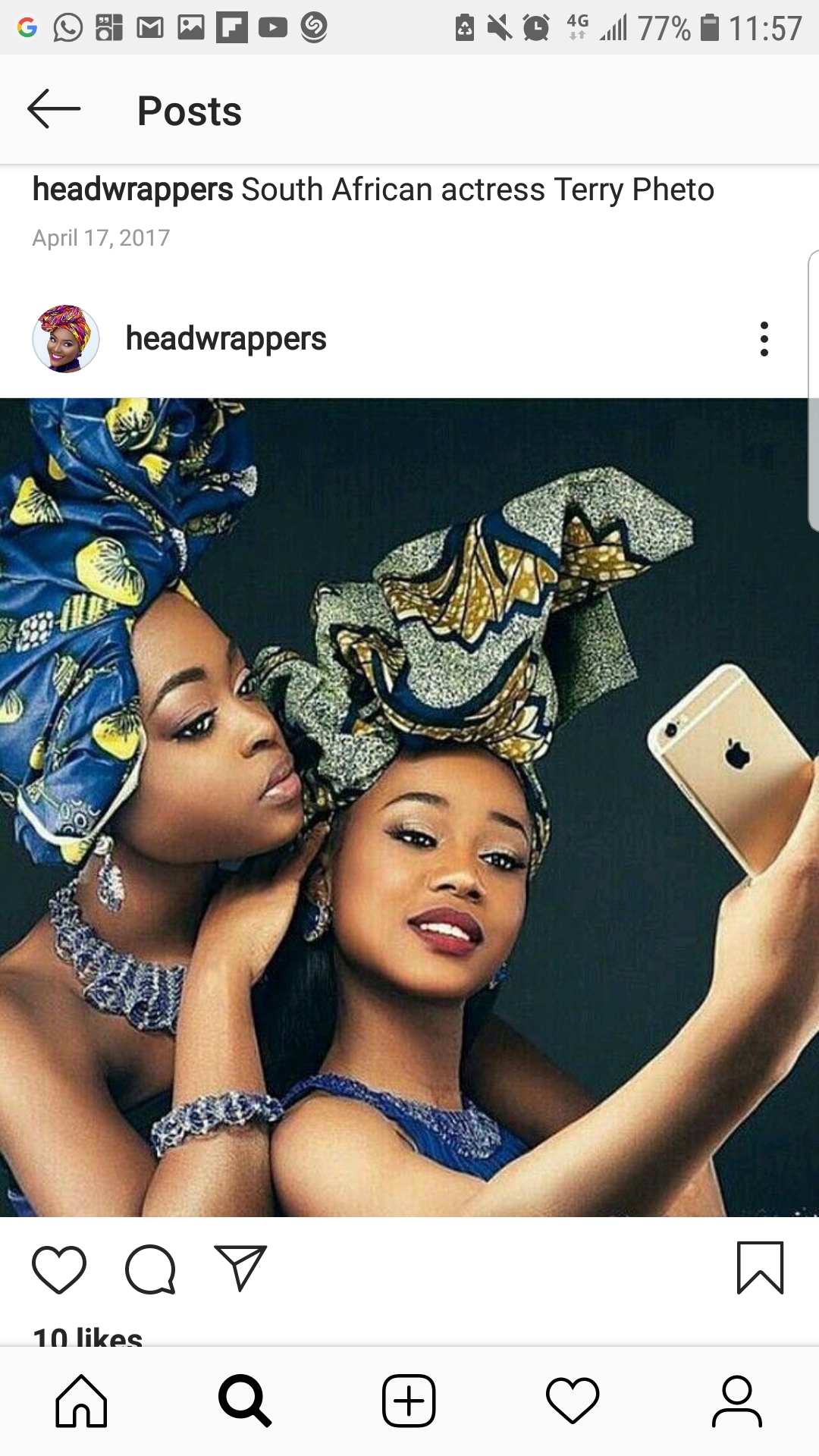 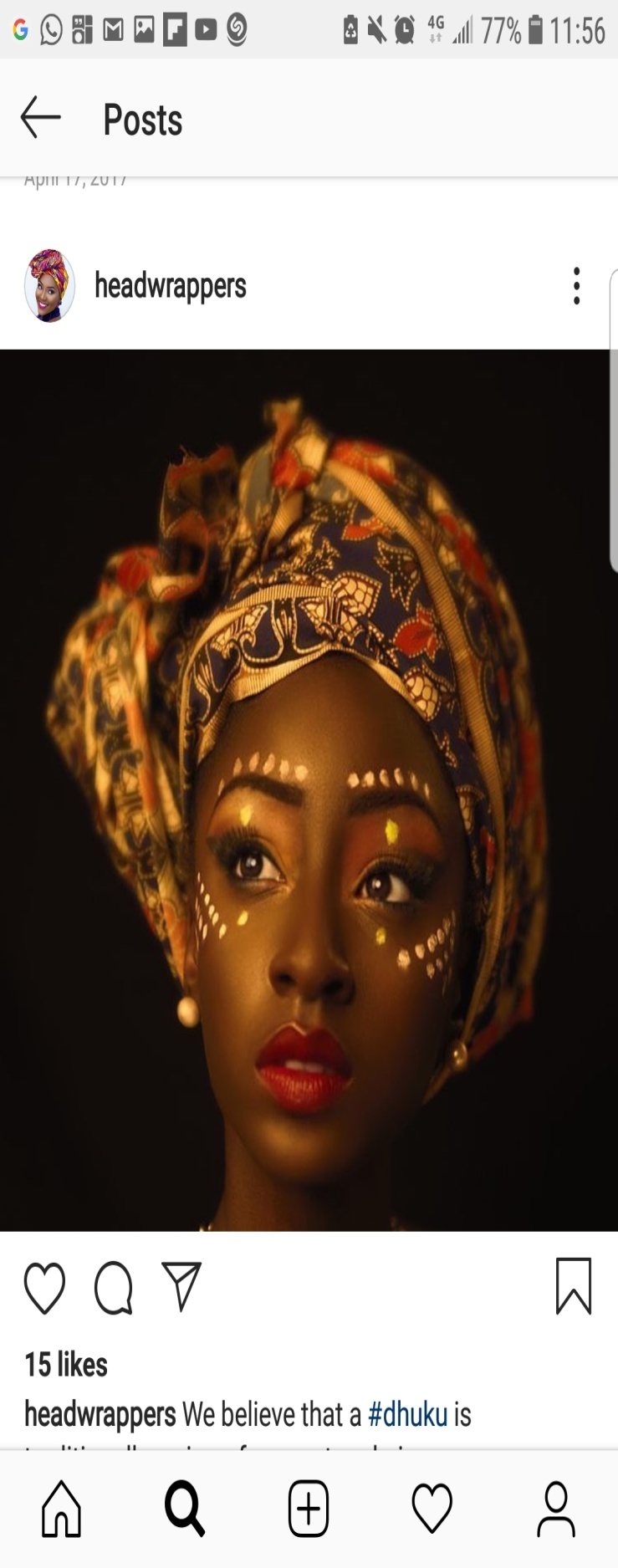 Thanks for attention!